(Course Name) Bunker Renovation
Add Your Own Attention-Getting Sub-Heading
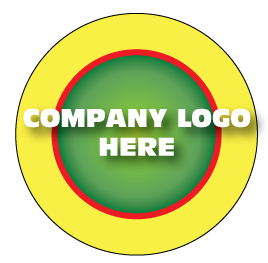 Bunker Renovation Planning - Introductions
Introduce Your Team Members
Acknowledge Specific Contributions
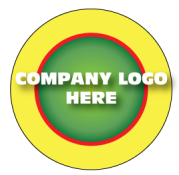 Course Bunkers – Solutions & Benefits
A quick statement of average conditions
A quick statement of bunker complaints
A quick statement of maintenance efforts
A quick statement of labor & sand replenishment costs
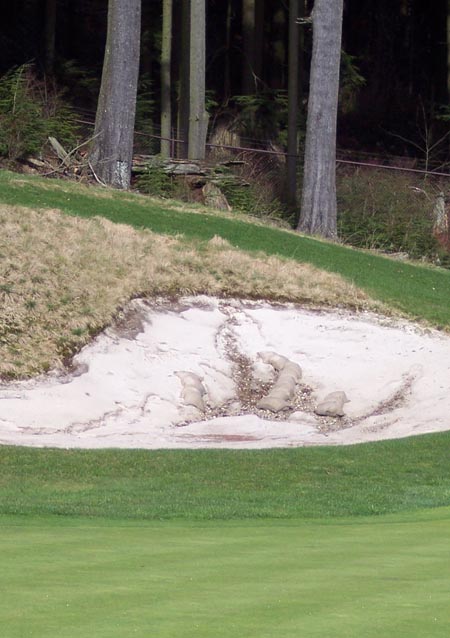 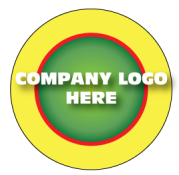 Bunker Renovation – The One Thing
Place a brief description here that justifies your idea for pursuing a bunker renovation.
Make a bold statement regarding long-term maintenance cost control, improved bunker conditions, and enhancing the course’s value.
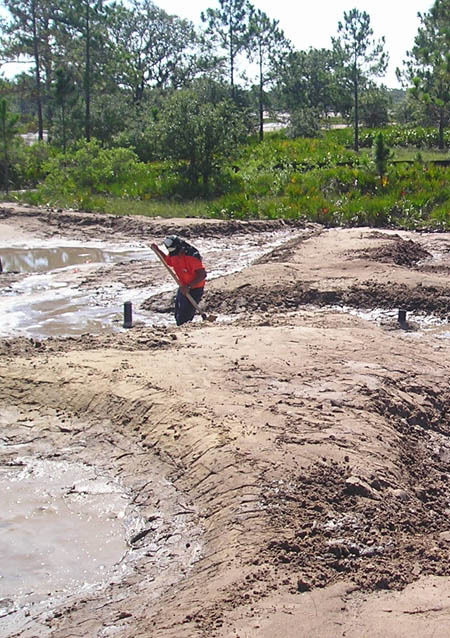 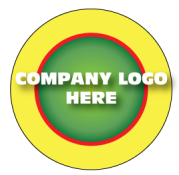 Course Bunkers – Pictoral Review
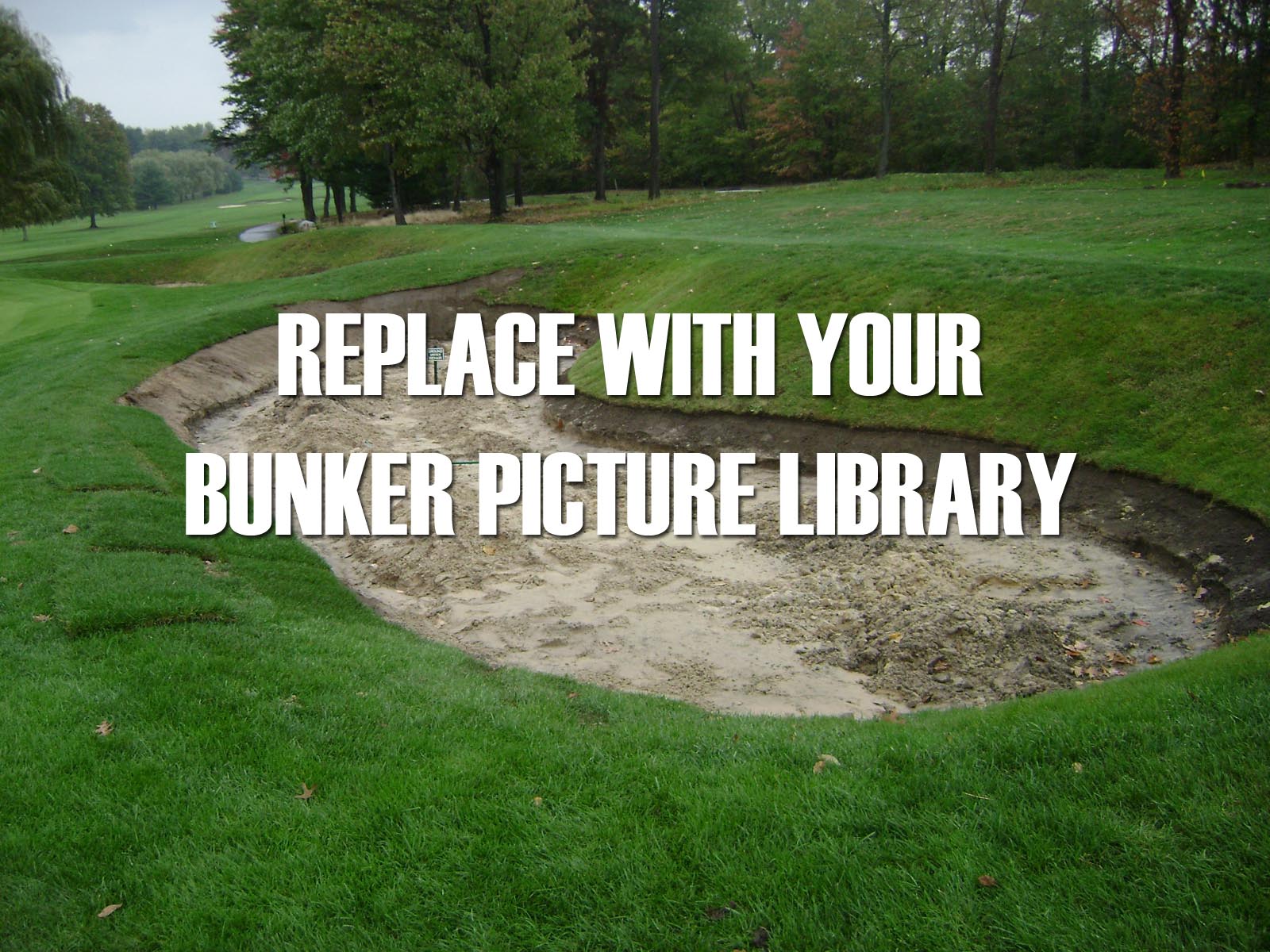 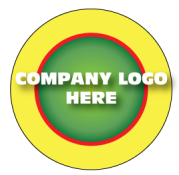 Place a picture caption here
Course Bunkers – Pictoral Review
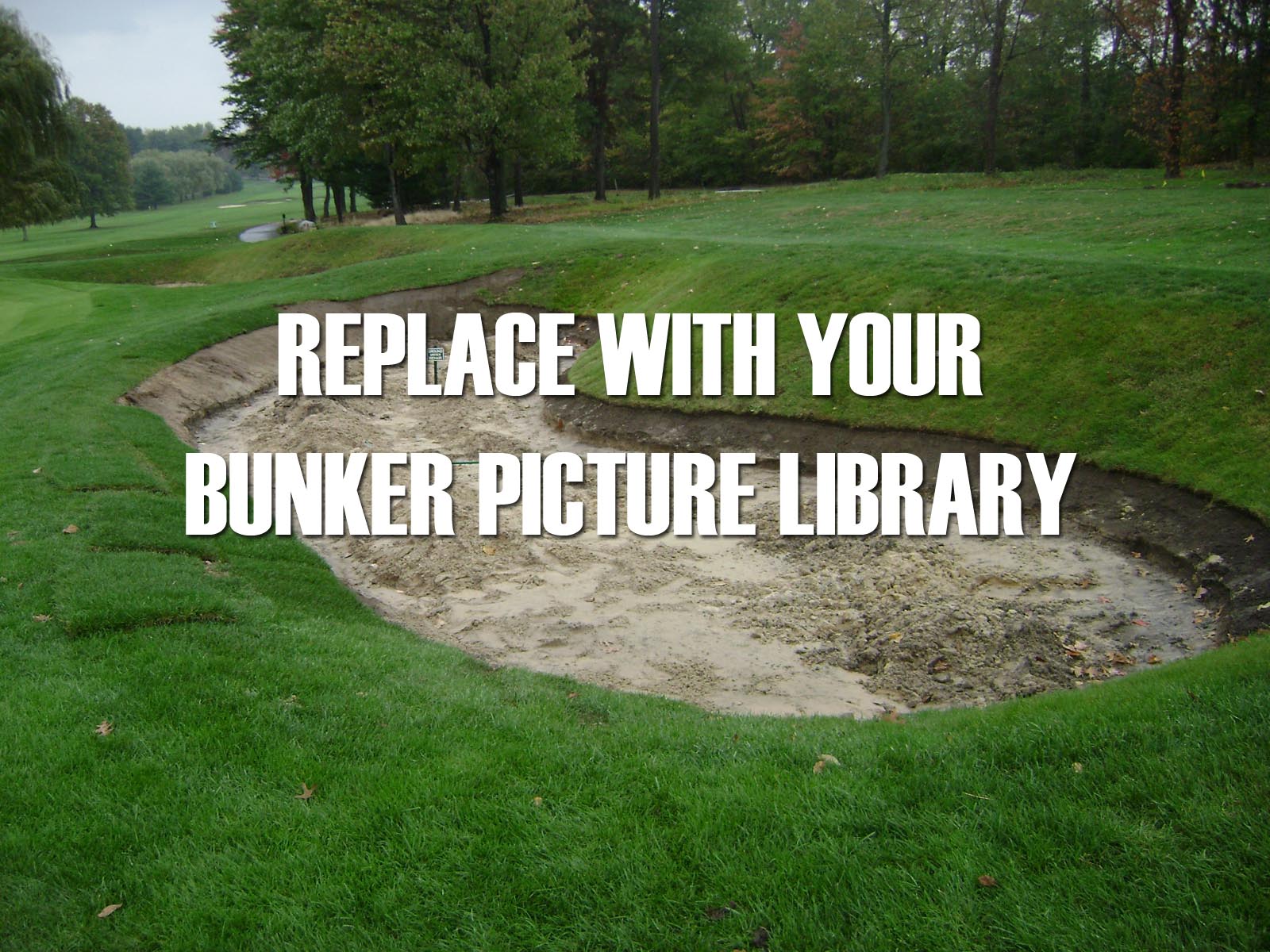 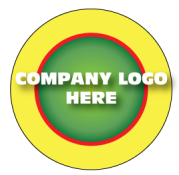 Place a picture caption here
Course Bunkers – Pictoral Review
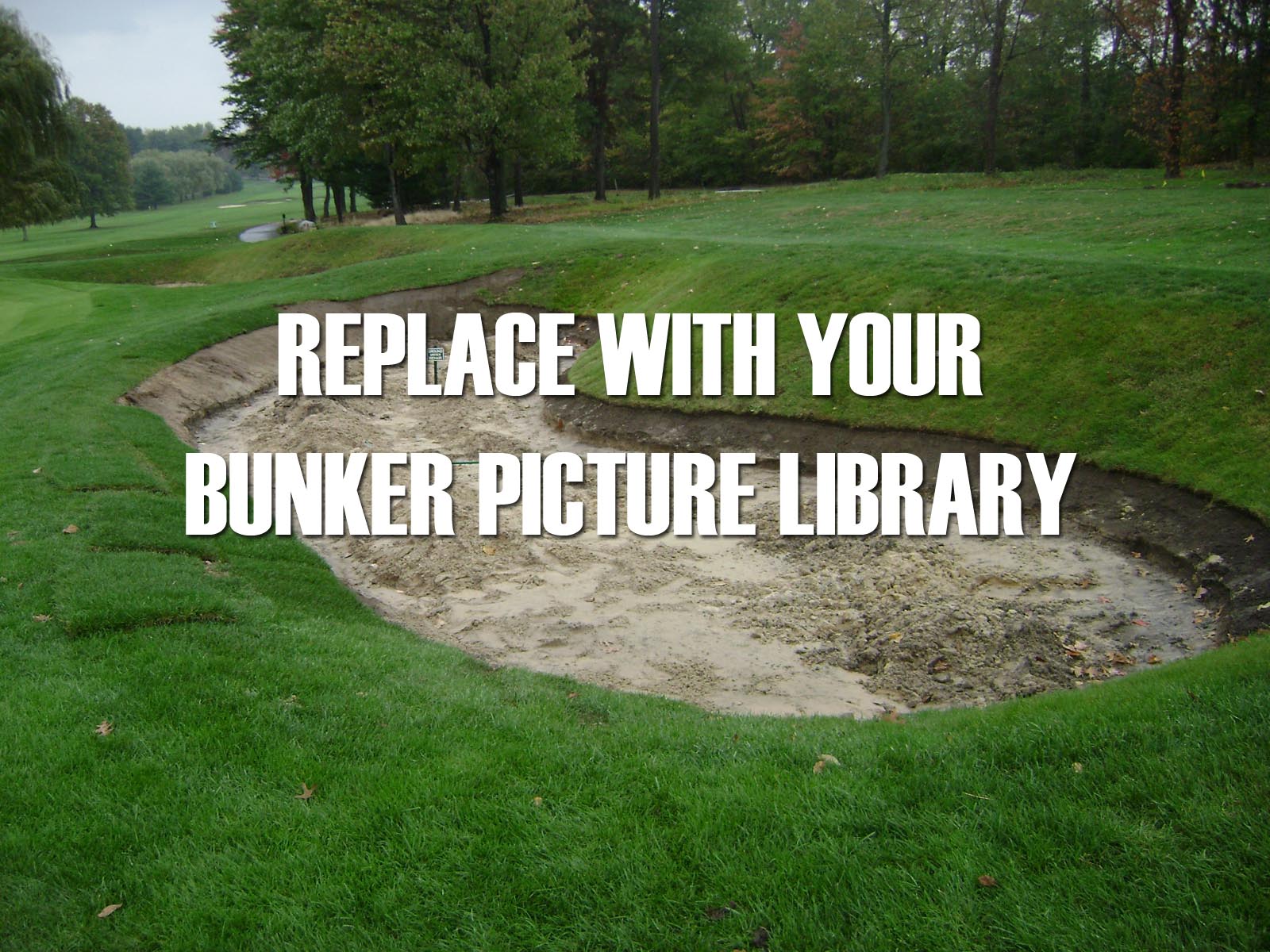 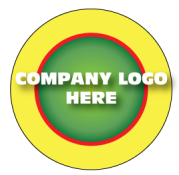 Place a picture caption here
Course Bunkers – Pictoral Review
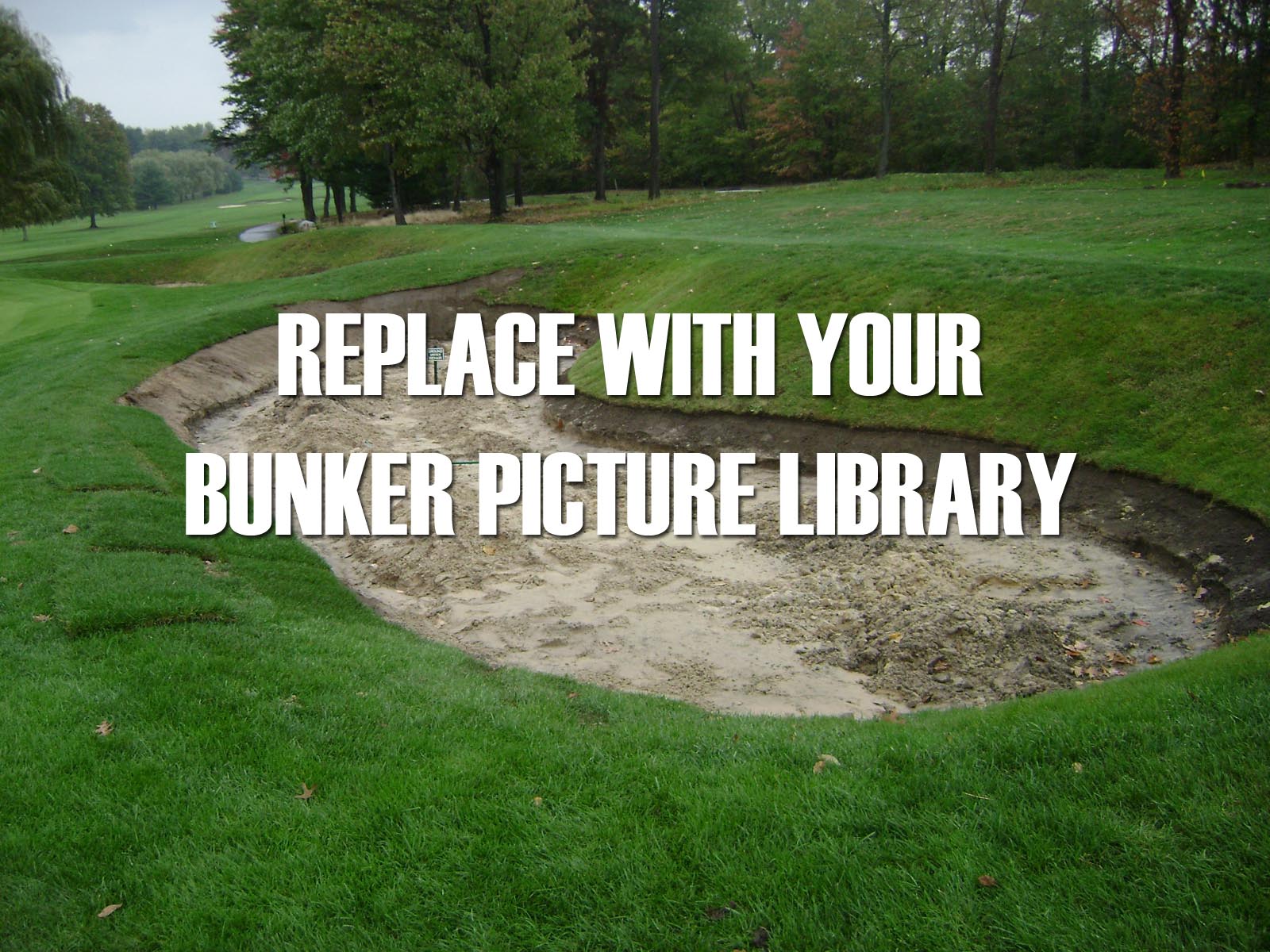 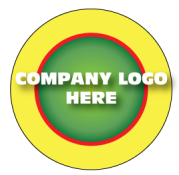 Place a picture caption here
Course Bunkers – Pictoral Review
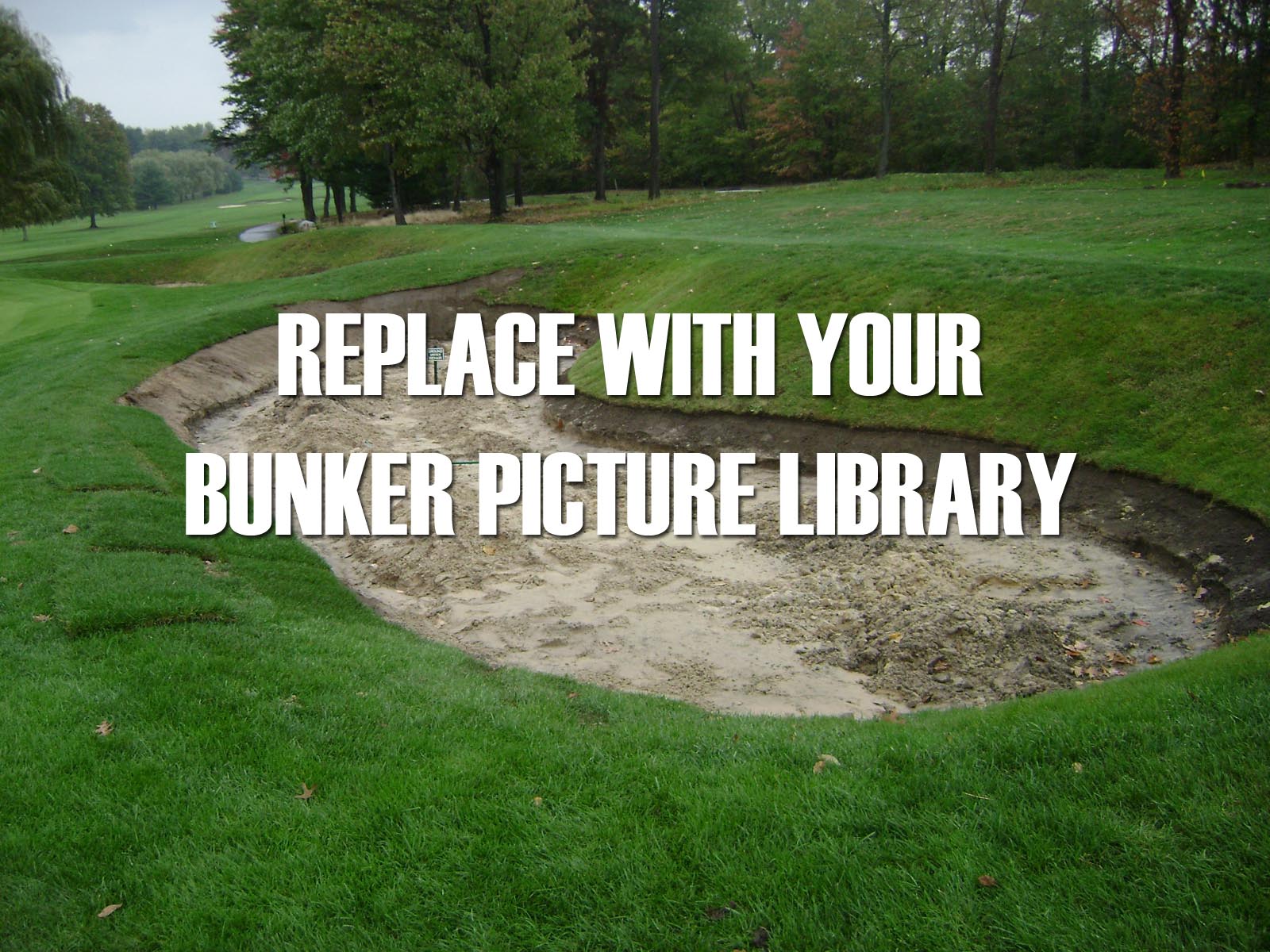 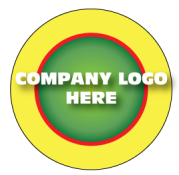 Place a picture caption here
Course Bunkers – Current Realities
List Top Maintenance Factors & describe
List Top Maintenance Factors & describe
List Top Maintenance Factors & describe
List Top Maintenance Factors & describe
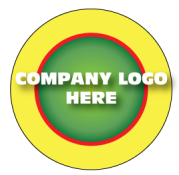 Course Bunkers – Complaints
List Top Issues Known by Members/Golfers & describe
List Top Issues Known by Members/Golfers & describe
List Top Issues Known by Members/Golfers & describe
List Top Issues Known by Members/Golfers & describe
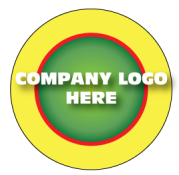 Course Bunkers – Maintenance Challenges
List Top Maintenance Challenges & describe
List Top Maintenance Challenges & describe
List Top Maintenance Challenges & describe
List Top Maintenance Challenges & describe
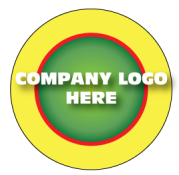 Course Bunkers – Maintenance Costs
Estimate & Summarize Bunker Maintenance Costs
Estimate Bunker Labor Hours/Costs
Estimate Sand Replenishment Costs
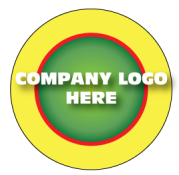 Bunker Renovation – Project Structure
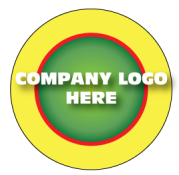 Place your Implementation method here
Bunker Renovation – Project Structure
Discuss Advantages of Selected Project Structure
Discuss Options, if neccessary
Estimate Sand Replenishment Costs
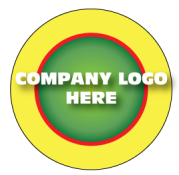 Bunker Renovation – Imporvements Defined
Discuss Top Issues to be Improved
Discuss How Priorities Were Defined
Examples of Other Similar Projects
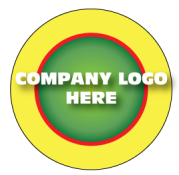 Opportunities – Proven Methods
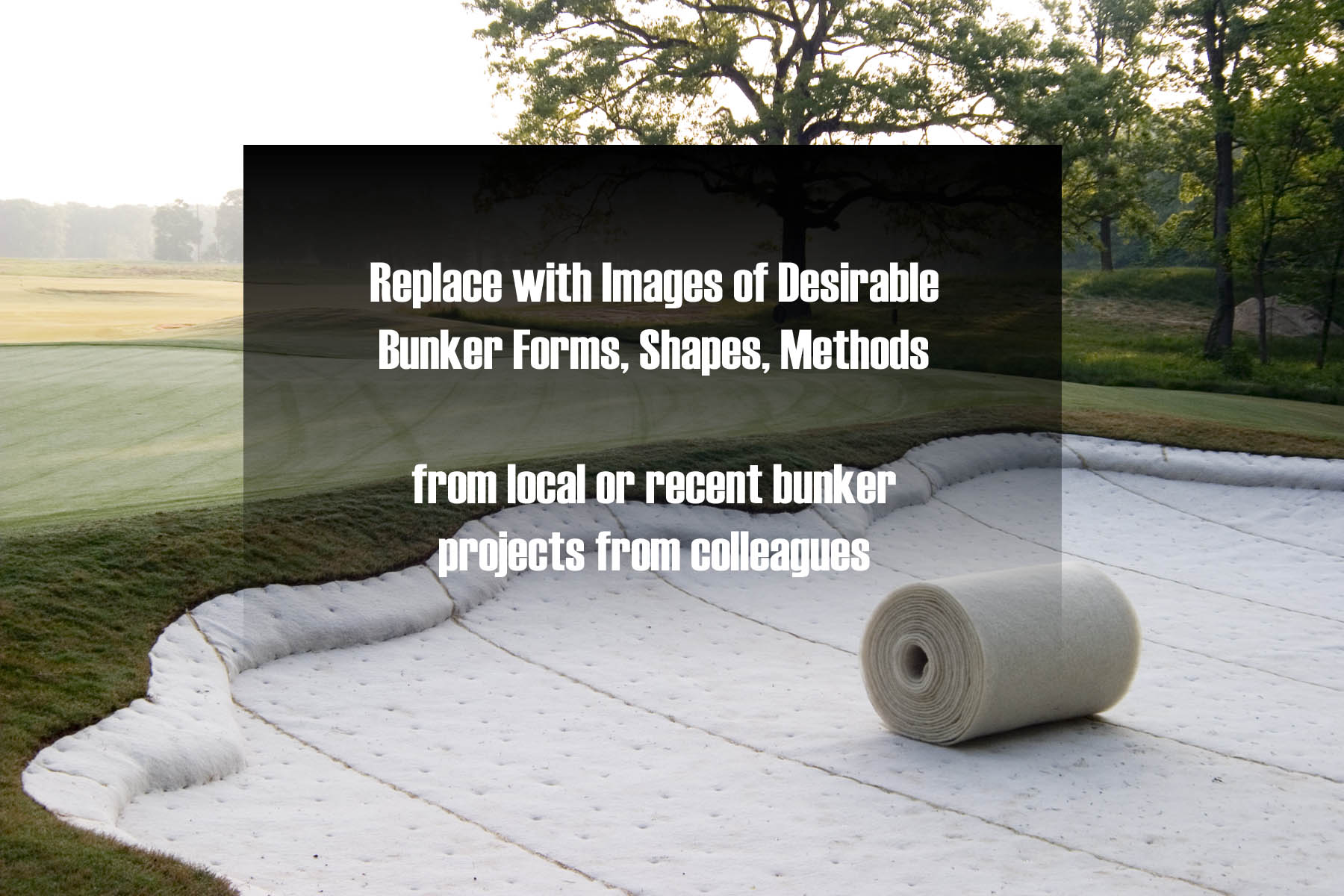 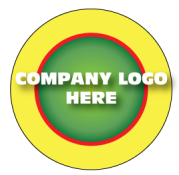 Place a picture caption here
Opportunities – Proven Methods
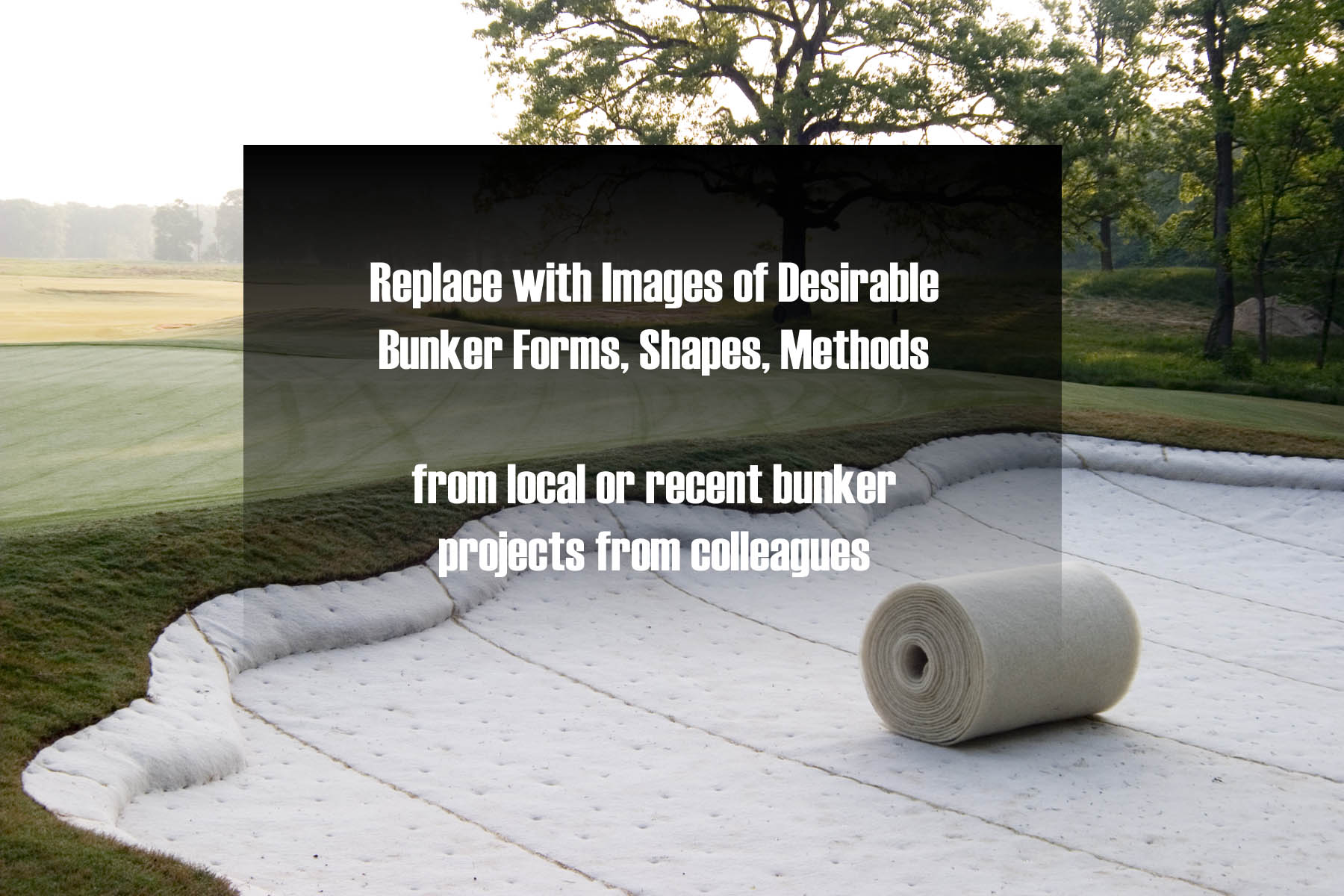 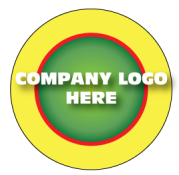 Place a picture caption here
Opportunities – Proven Methods
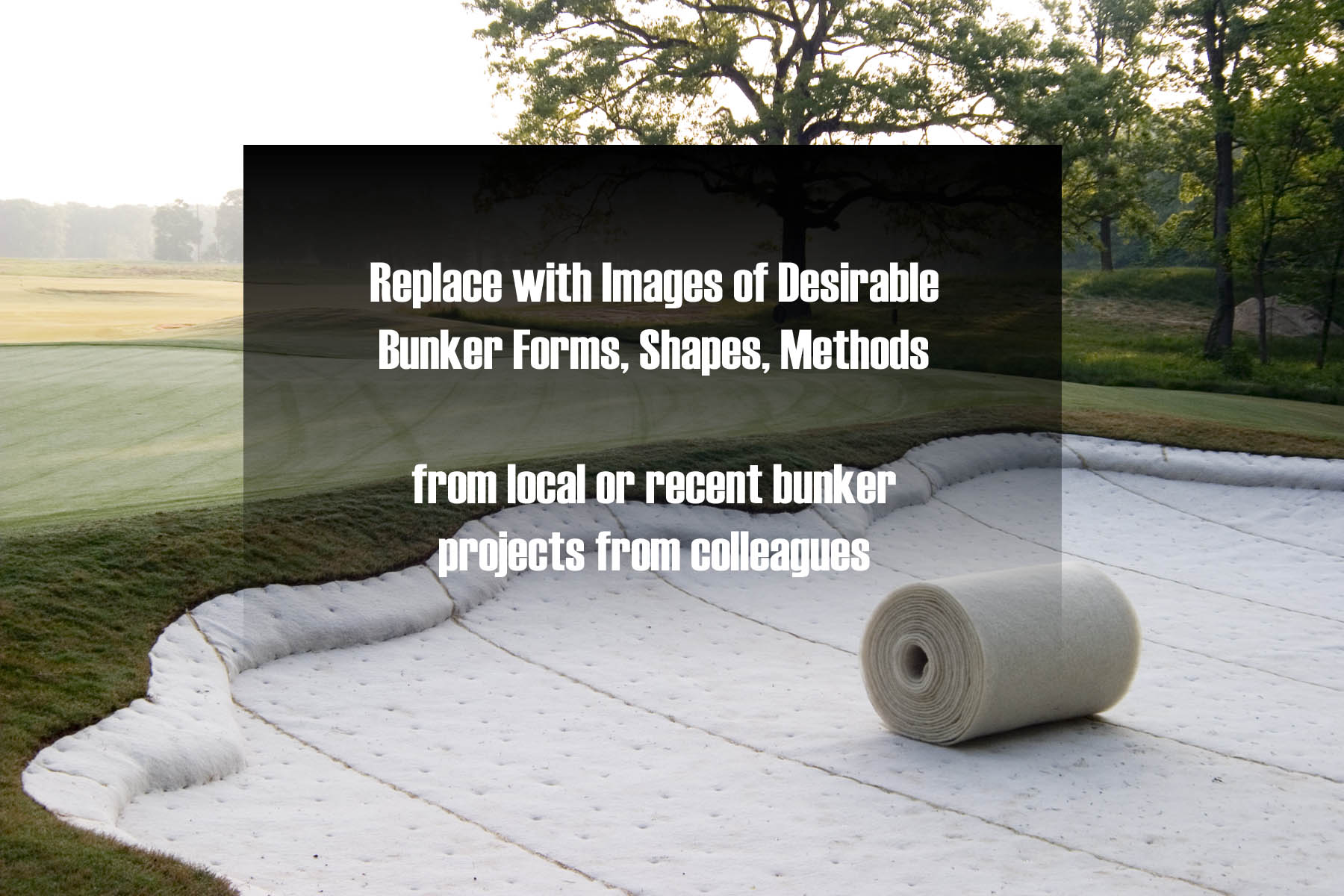 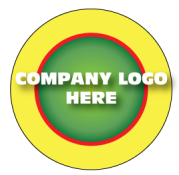 Place a picture caption here
Opportunities – Proven Methods
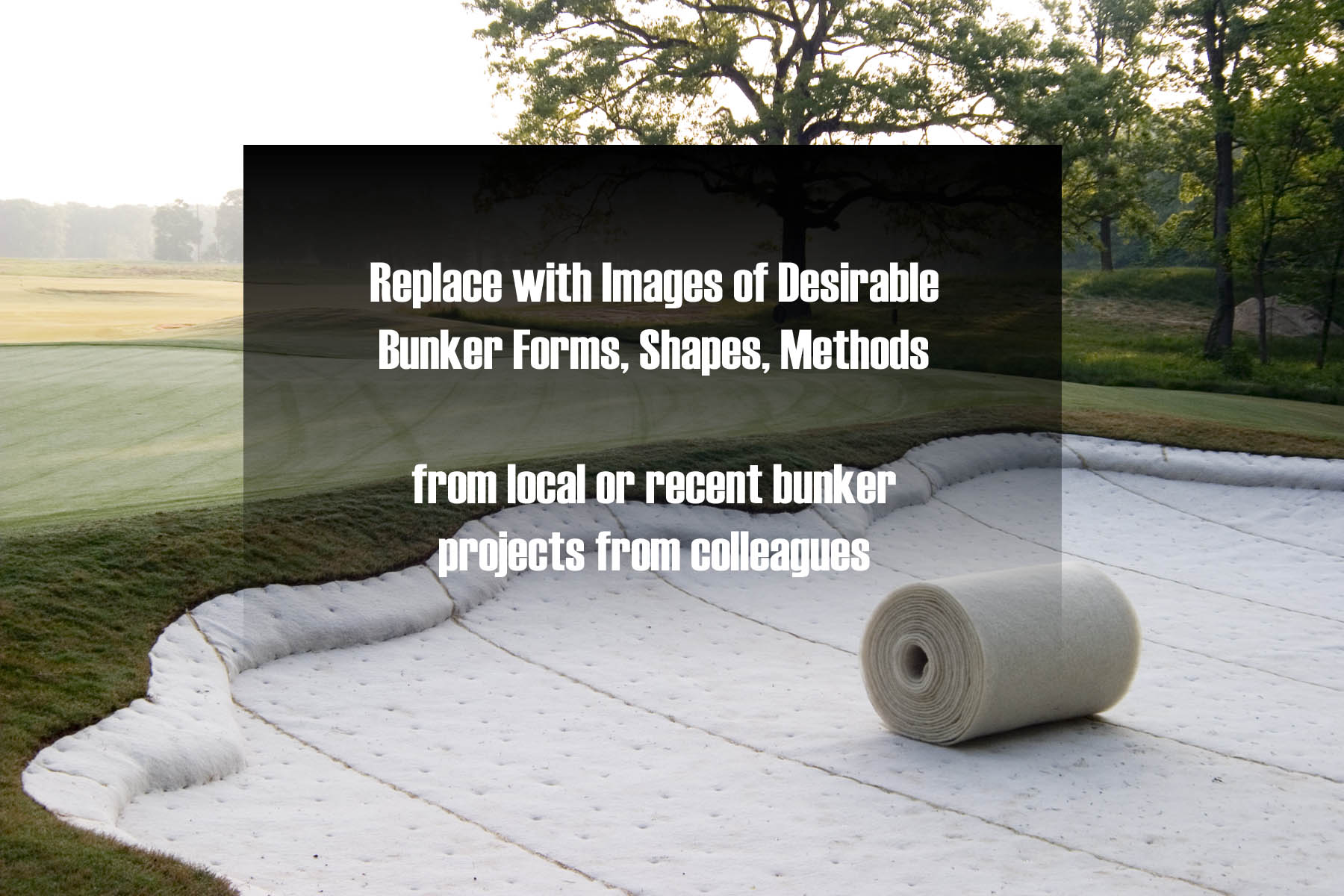 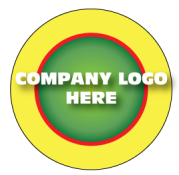 Place a picture caption here
Bunker Renovation – Design Concepts
Describe your “Wish List”
Describe Prospective Architect Design Concepts
Review Alternatives & Trade-Offs
Review Proven Renovation Methods
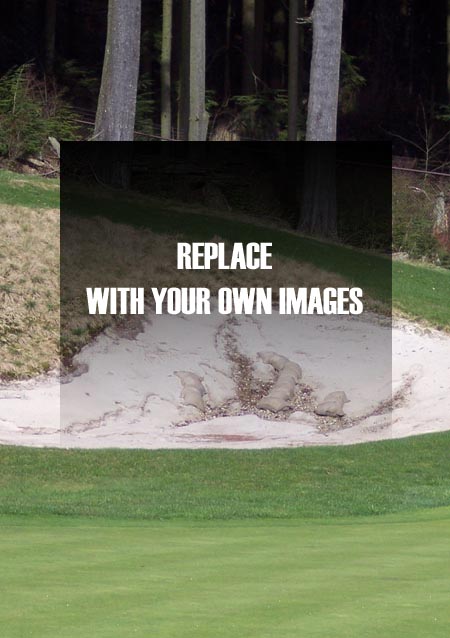 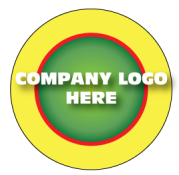 Bunker Renovation – Project Scope
Define Your Parameters Here
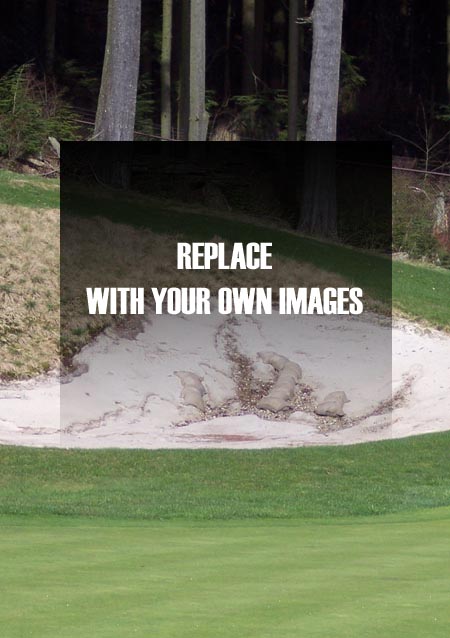 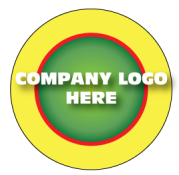 Bunker Renovation – Architect Selection
Review Selection Criteria
Highlight Candidate Qualifications
Discuss Final Architect Selection
If included, have Architect present full design ideas & alternatives
Contractual Arrangements
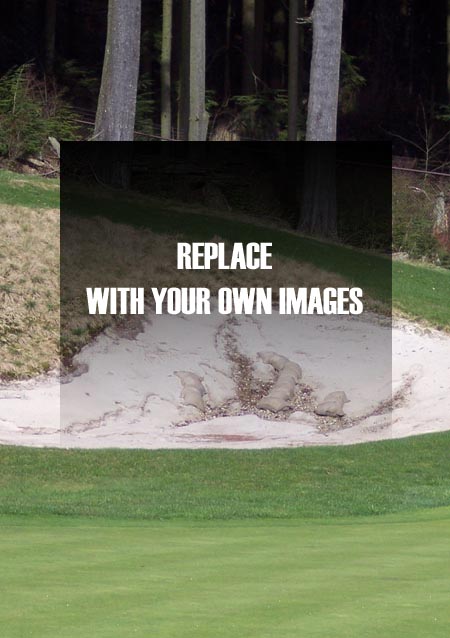 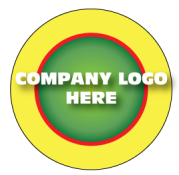 Bunker Renovation – Builder Selection
Review Selection Criteria
Highlight Candidate Qualifications
Discuss Final Contractor Selection
Contractual Arrangements
If an In-House Project, discuss basic Team capabilities
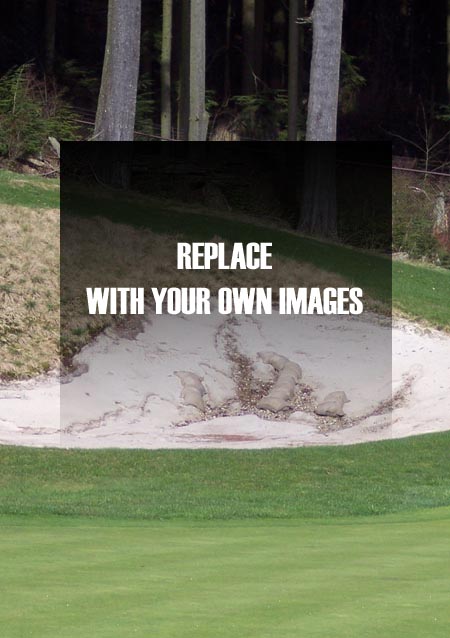 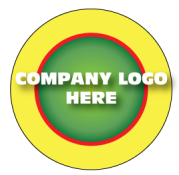 Bunker Renovation – The Bidding Process
Review Bidding Standards
Discuss Line Item Costs
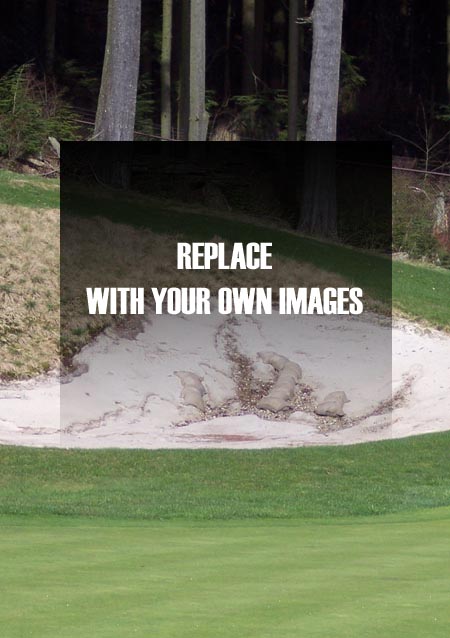 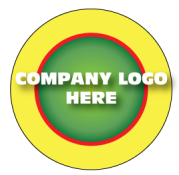 Bunker Renovation – Projected Schedule
Summarize Basic Timing
List Your Milestones Here
List Your Milestones Here
List Your Milestones Here
List Your Milestones Here
List Your Milestones Here
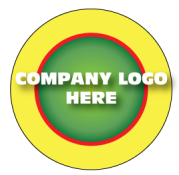 Bunker Renovation – Project Management
Summarize Project Start Up Issues
Review Internal/External Communications
Discuss Impact to Course/Members/Golfers
Discuss Internal Team Responsibilites
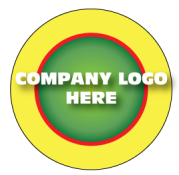 Bunker Renovation – Project Management
Summarize Project In-Process Issues
Review Proposed Construction Schedule
Review Plans for Change Management
Review Plans for Financial Management
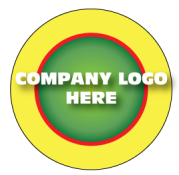 Bunker Renovation – Sand Selection
Summarize Sand Requirements
Discuss Sand Acquisition Alternatives
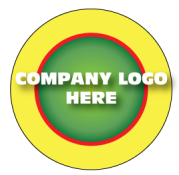 Bunker Renovation – Sand Selection
Summarize Sand Requirements
Discuss Sand Acquisition Alternatives
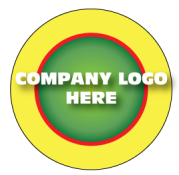 Bunker Renovation – Sand Selection
Summarize Sand Requirements
Discuss Sand Acquisition Alternatives
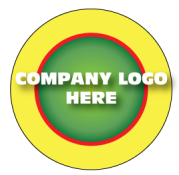 Bunker Renovation – Line Item Csts
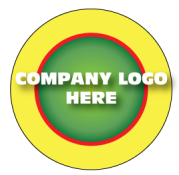 Bunker Renovation – Line Item Csts
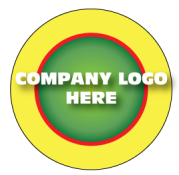 Bunker Renovation – Line Item Csts
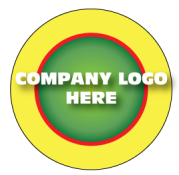 Bunker Renovation – Benefits
Define Impact to Course
Define Changes/Improvements to Maintenance
Improving Bunkers as a Course Asset
Strategic & Playability
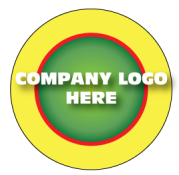 Project Planning – Next Steps
Discuss Approval for Continued Planning
Discuss Planning Parameters
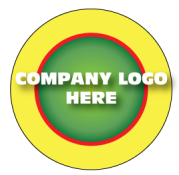